Talent Review Briefing
For staff
Agenda
Purpose/background/context
Preparation for the conversation
Feedback/follow up
Q&A
Talent Review – purpose and benefits
To encourage you to maximise your performance and potential, and tailor development interventions that are specific to your needs 
To inform the organisation’s succession plan, based on robust information 
Readiness to participate in system and regional talent management interventions
Principles
A mindset as much as a process
A more objective, fair and precise way of understanding people
Interdependent with values, recruitment, appraisal and development
Combines multiple measures – performance, potential, aspirations and readiness
Developing People: Improving Care
Developed by health and care partners, published in December 2016 and backed by regulators and inspectors

Main purpose: to equip NHS funded organisations to deliver continuous improvement in local health and care systems and to encourage development of a critical set of improvement and leadership capabilities among staff

Critical capabilities: 
	- Systems leadership skills
	- Improvement skills
	- Compassionate, inclusive leadership skills
	- Talent management
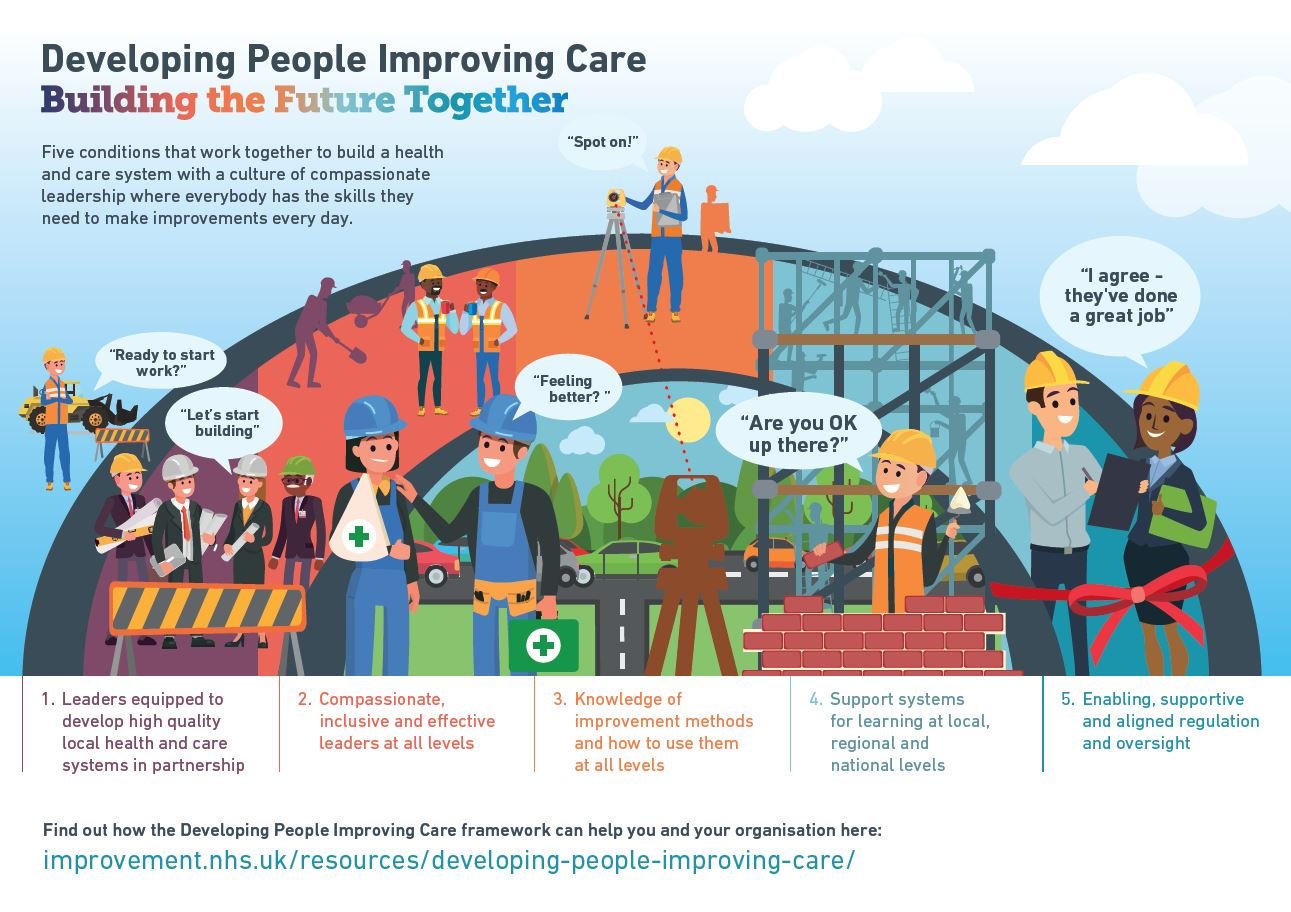 Well Led Framework
Published in June 2017, strengthening content on leadership, culture, system working and quality improvement

Strategic approach to managing talent
Leadership strategy and succession plan
Flexible, agile responses to change
Participation in pooled activity including local area talent planning
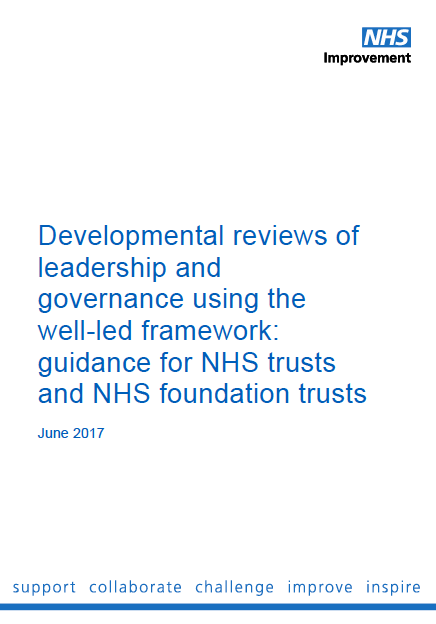 Regional Talent Boards
Primary aims:

Clear visibility of current and future talent at sub-Board level
A better understanding of the profile of and demand for emerging talent pipeline across the region
Acting as ‘One NHS’ in relation to talent
Streamlined approach for identifying , assessing and in the future, mobilising talent
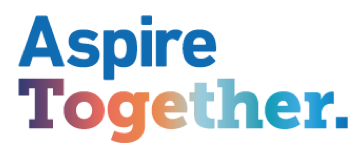 Timescales
Review and career conversations to take place: by insert date

Talent Review Board to take place: insert date

Feedback discussions: insert date within two weeks of review
Your role/responsibilities
Preparation

Participation in conversation

Honest reflections/assessments about your aspirations and readiness

Receptiveness to feedback 

Ownership of actions/next steps
Conversation framework
Insert information about/discuss the conversation framework you are using
You and your manager …
How well does your manager understand you? 

How good is the quality of the conversation you have about your performance /career?

How aligned your development is to your individual needs

The extent to which succession plans are formed on the basis of objective information
You and your manager …
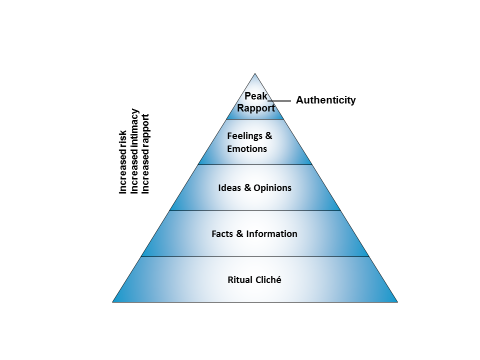 Considerations for you …
What do you need to do to make this work?

What do you need from your manager to make this work?

What needs to be avoided?
Feedback
How do you like to receive feedback?

In which areas do you believe feedback would be most valid? 

What would surprise you? 

How can you best prepare yourself?
Owning the actions
Your plan 

Exploring development options
Your questions